LSD
Sostanza
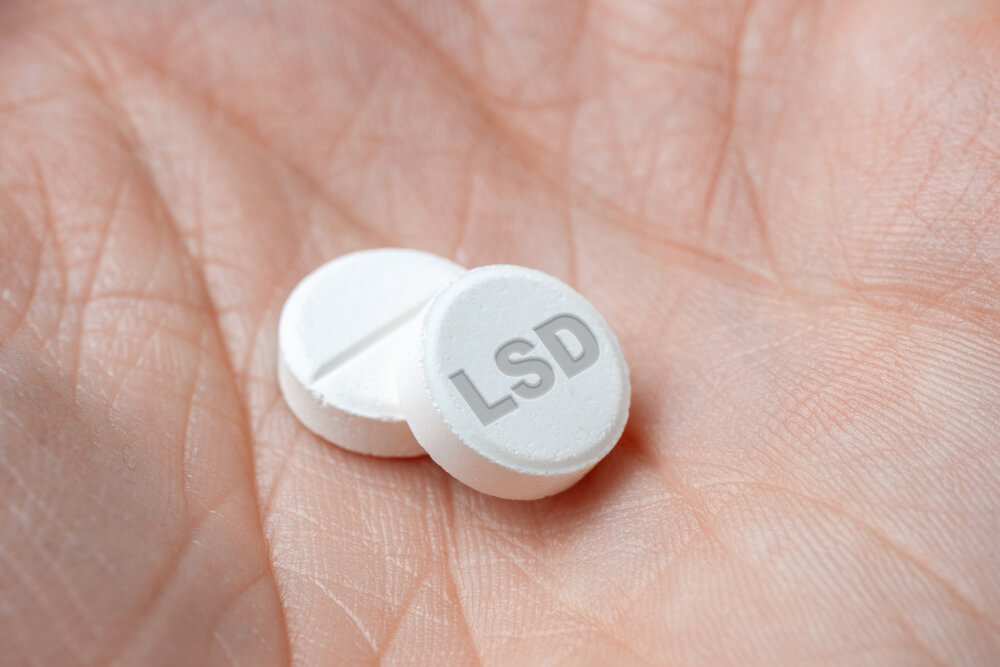 L’LSD (dietilamide dell'acido lisergico) è una sostanza allucinogena inventata dal chimico basilese Albert Hoffmann nel 1943 utilizzata, fino alla sua messa al bando a livello mondiale, come coadiuvante psicoterapeutico.
Sono funghi che crescono sulla segale o altre graminacee e dai quali si ottiene, per sintesi chimica, la dietilammide dell’acido lisergico, meglio nota come LSD.È costituita da una polvere bianca ma che viene trasformata in liquido per il mercato di strada nel quale viene generalmente immessa o in forma liquida o assorbita su carta, o su cubetti di zucchero.Sono moltissimi i nomi di strada dell’LSD, il più usato è “Acido” ma esistono anche “Trips”, “Pink Jesus”, “the Chief”, etc.“Acid House Parties” è un termine tipicamente usato in Europa per descrivere feste a base di LSD.
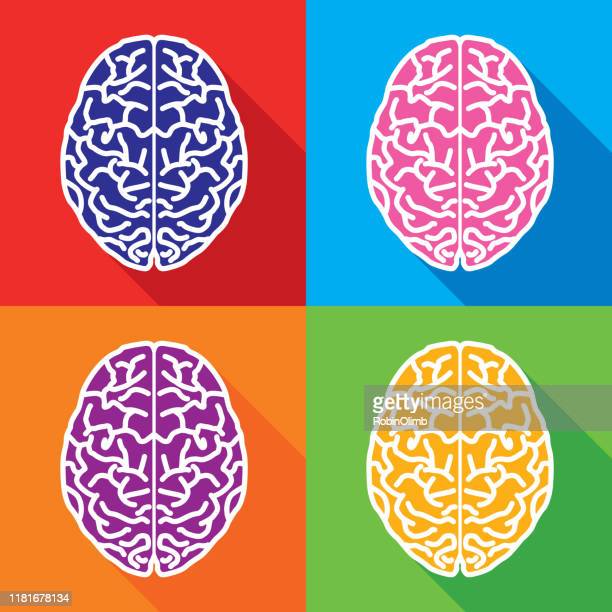 Formula chimica
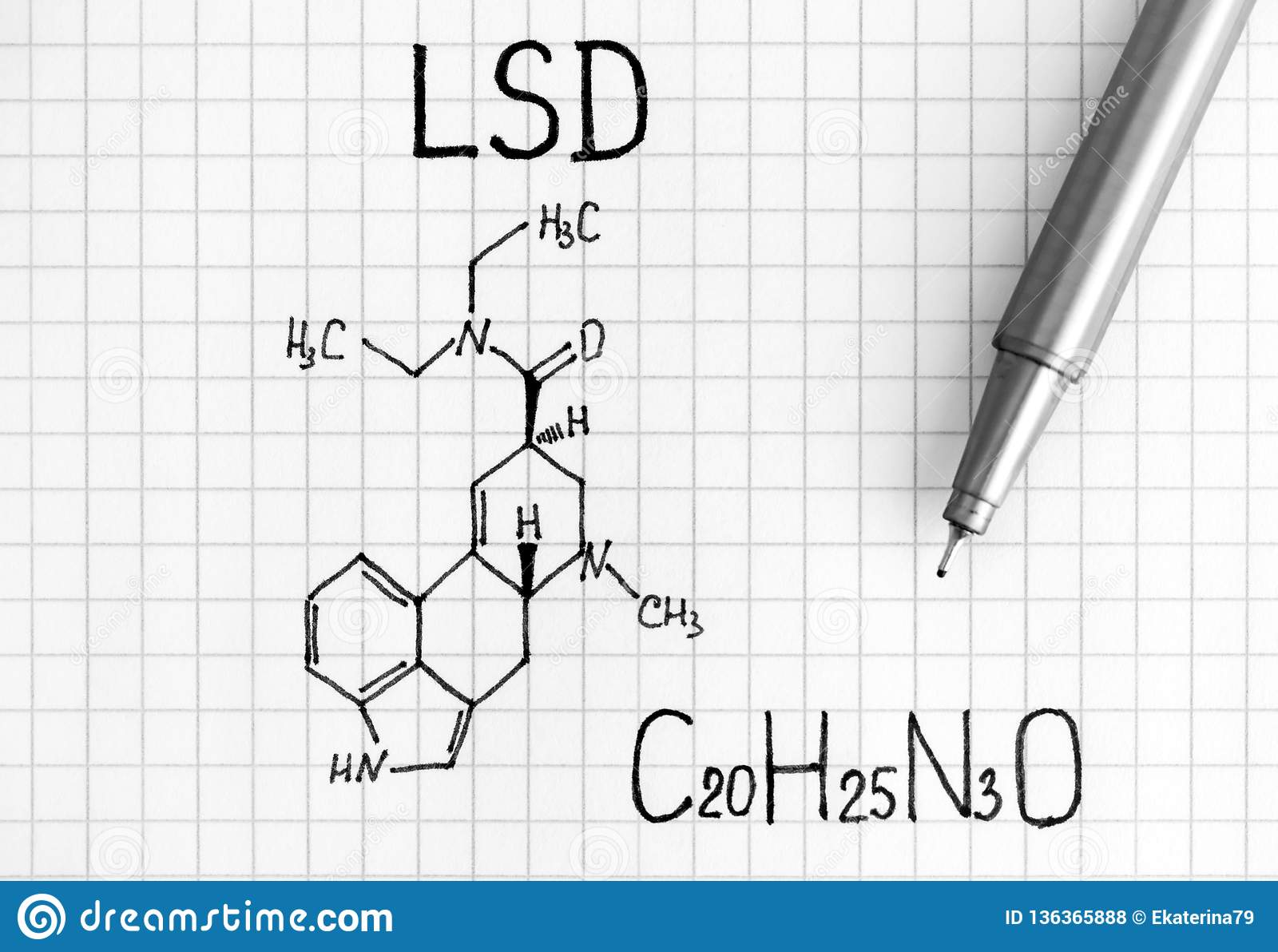 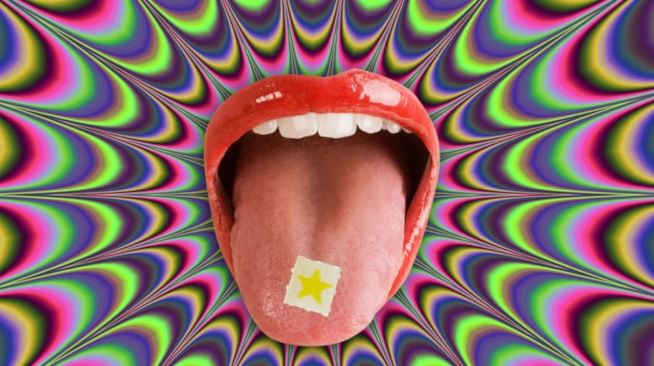 L'LSD è una sostanza incolore, inodore e insapore. Dal punto di vista chimico-fisico, è sensibile all'ossigeno, alla luce ultravioletta e al cloro.La sintesi dell'LSD è un processo lungo e pericoloso. Ci vogliono da 2 a 3 giorni per produrre 30-100 grammi di composto puro, e alcune reazioni necessarie alla sintesi possono causare esplosioni se non sono condotte con attenzione da un chimico esperto. Per questo motivo normalmente l'LSD non è prodotto in grandi quantità, ma poco per volta.
Assunzione
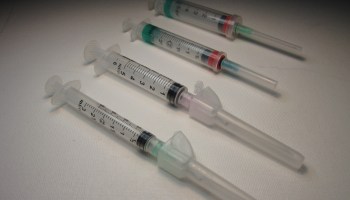 Chi consuma LSD può assumere questo allucinogeno sotto forma di compresse, capsule o soluzione liquida. 
Nei primi due casi - compresse e capsule - l'assunzione avviene tramite ingestione. 
Nel terzo caso, invece, il consumo può avvenire in almeno tre modi:
֍ Leccando o applicando sulla lingua dei foglietti di carta assorbente, imbevuti della soluzione liquida. 
֍Tramite iniezione intramuscolare. 
֍Tramite iniezione endovenosa.
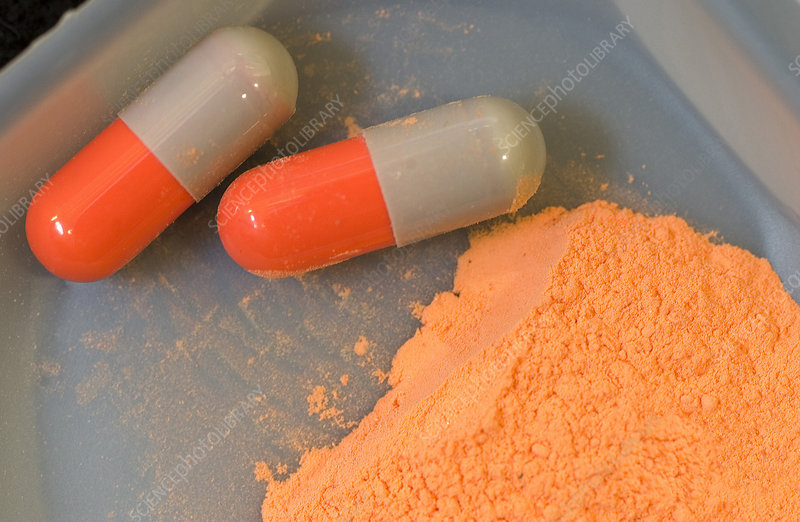 Effetti
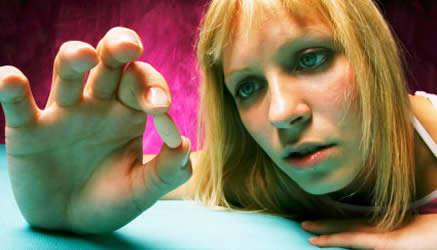 Gli effetti dell'LSD sono, in buona parte, imprevedibili. Essi dipendono da svariati fattori, tra cui: la dose di allucinogeno assunta; l'ambiente circostante, nei momenti successivi all'assunzione; la personalità, l'umore e le aspettative del consumatore. L'LSD agisce a livello fisico, psicologico e sensitivo-percettivo. 
Ciò spiega per quale motivo medici ed esperti in materia di allucinogeni suddividano gli effetti della dietilammide dell'acido lisergico in: 
֍ Effetti fisici
֍ Effetti psicologici  
֍ Effetti sensitivo-percettivi.
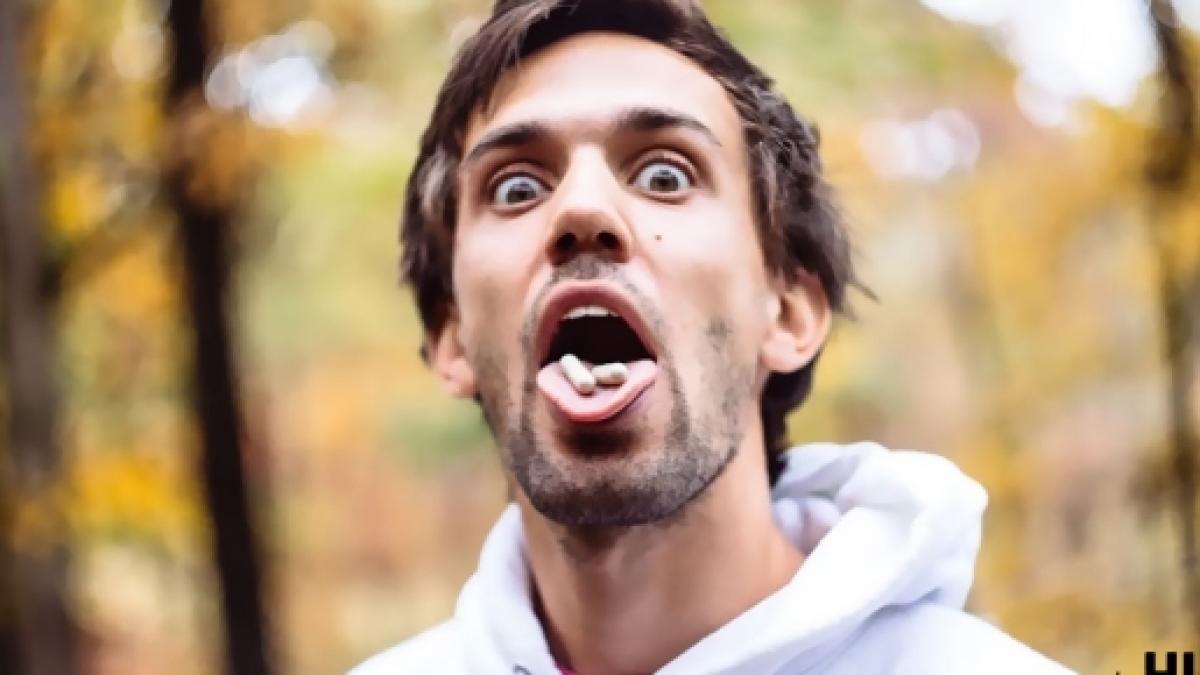 Effetti fisici
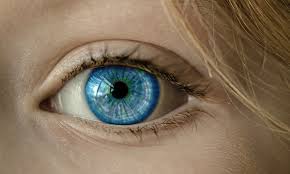 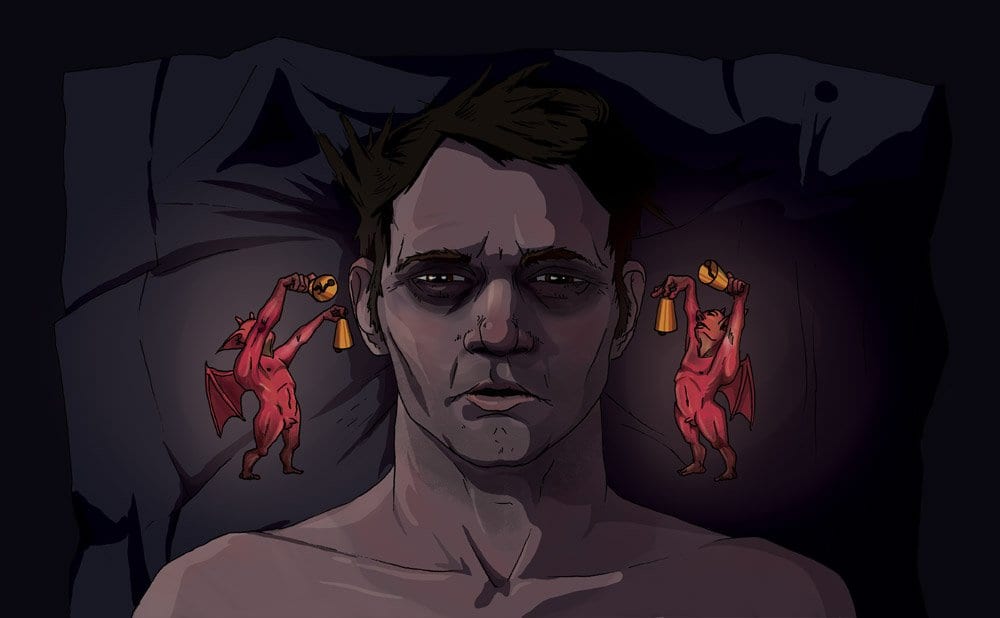 Gli effetti fisici dell'LSD consistono in: 
©Pupille dilatate 
©Innalzamento o abbassamento della temperatura corporea 
©Aumento della frequenza cardiaca e della pressione sanguigna
©Sudorazione profusa
©Perdita di appetito
©Giramenti di testa 
©Insonnia
©Bocca secca 
©Tremori
©Senso di debolezza 
©Salivazione eccessiva
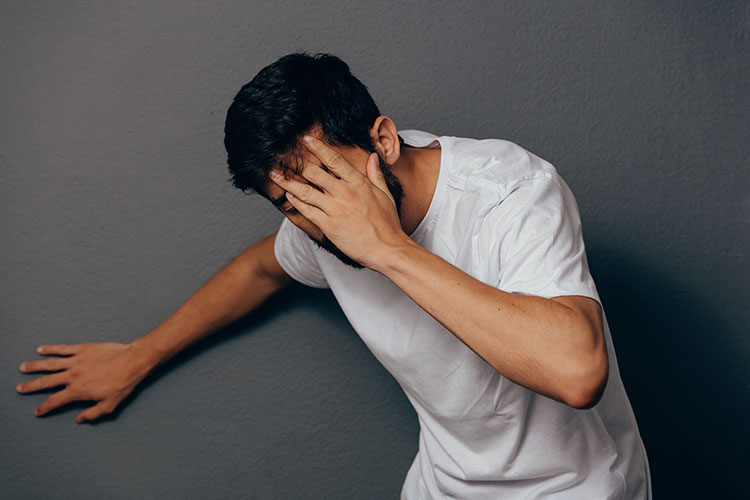 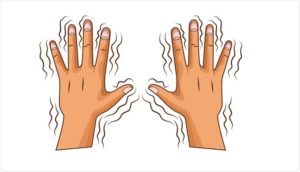 Effetti psicologici
Gli effetti psicologici dell'LSD rientrano sotto il termine gergale "trip", parola inglese che in italiano significa "viaggio". Le possibili manifestazioni di un "trip" indotto da LSD sono: 
© Euforia e intensa beatitudine 
© Momenti di forte delusione; perdita del senso di identità 
© Pensieri terribili e assurdi, come paura della morte, paura di perdere il controllo,     disperazione e panico 
© Alterazioni della personalità e dello stato di coscienza
© Psicosi; 
© Schizofrenia 
© Depressione grave 
© Tendenze suicide
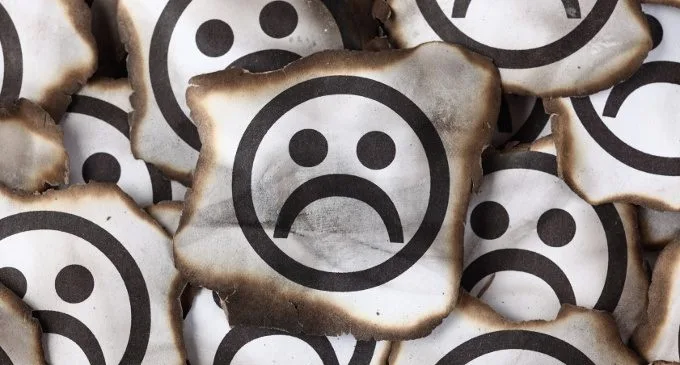 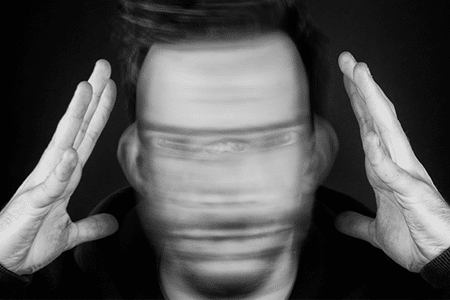 Effetti sensitivi-percettivi
A livello sensitivo-percettivo, l'LSD può essere responsabile di: 
©Alterazioni della percezione visiva o allucinazioni visive, al consumatore può capitare di vedere in movimento superfici od oggetti che, in realtà, sono fermi; vedere in movimento i motivi geometrici di una parete, un pavimento o un indumento; vedere una specie di scia; avere la vista offuscata; vedere i colori più intensi e luminosi di quello che sono in realtà; soffrire di fosfeni, ossia vedere dei punti luminosi o delle scintille in ambienti privi di luce; percepire in maniera distorta lo spazio, la profondità e le dimensioni degli oggetti.
©Alterazioni della percezione uditiva o allucinazioni uditive. Il consumatore può sviluppare un certo grado di distorsione sonora; difficoltà nel riconoscere i suoni; sentire i suoni amplificati e più intensi di quello che sono in realtà.
©Sinestesia. Consiste in una distorsione percettiva, caratterizzata dall'interazione e dalla sovrapposizione spontanea e incontrollata di più sensi.
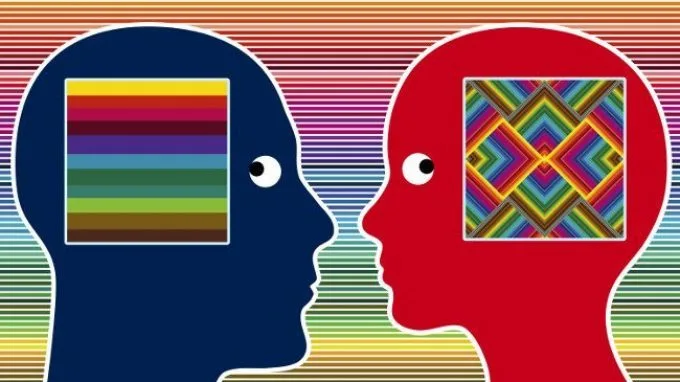 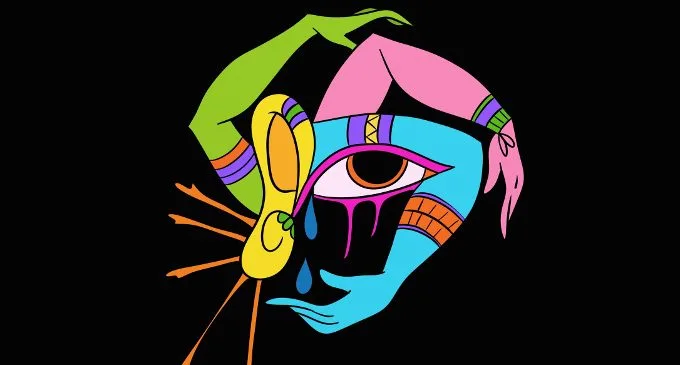 Dipendenza e tolleranza
DIPENDENZA: Nella maggior parte dei casi, chi consuma LSD è in grado di interrompere l'assunzione di questa sostanza allucinogena senza particolari difficoltà e senza patire sindromi d'astinenza, in quanto l'LSD non crea alcuna forma di dipendenza. 
TOLLERANZA: In ambito tossicologico, la tolleranza è la diminuzione della risposta a una determinata sostanza dopo esposizione continuata a quest'ultima. Questo calo nella risposta si traduce nella necessità di somministrare dosi sempre maggiori, per ottenere lo stesso effetto iniziale. La tolleranza a una sostanza (farmaco, stupefacente o allucinogeno che sia) è il risultato di una serie di processi fisiologici, che dipendono dalle proprietà chimiche della sostanza stessa. Alla pari di sostanze come cocaina o eroina, anche l'LSD produce tolleranza e induce chi ne fa uso abituale a incrementare, progressivamente, la dose d'assunzione.
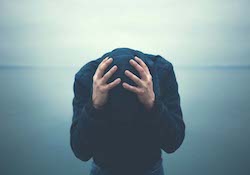 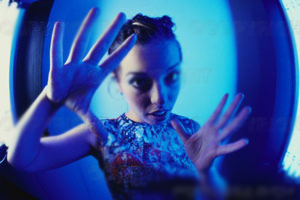